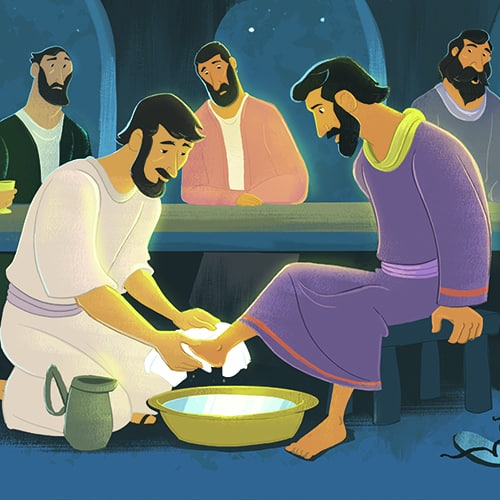 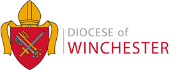 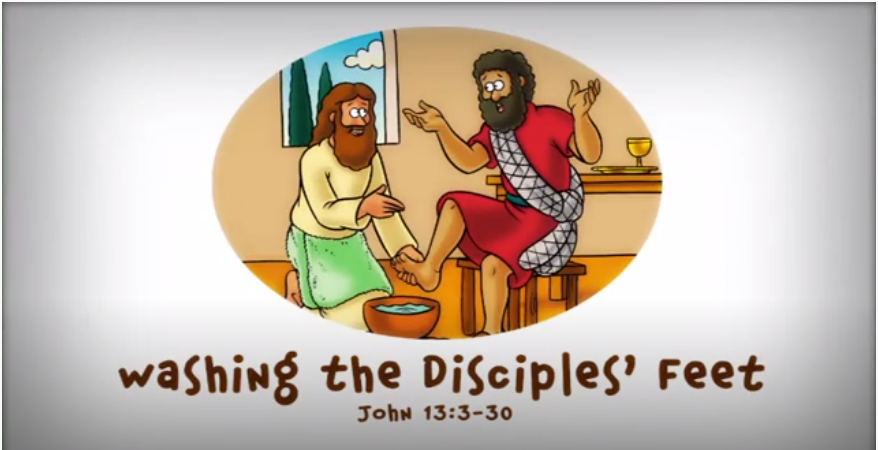 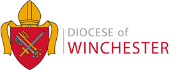 https://www.youtube.com/watch?v=KmwpHKyif-U
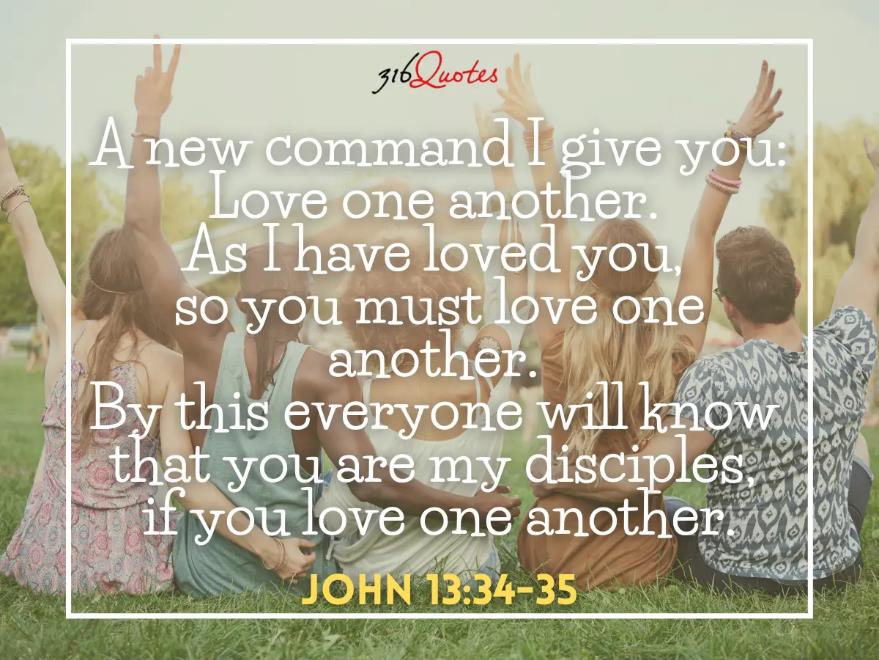 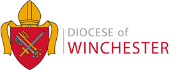 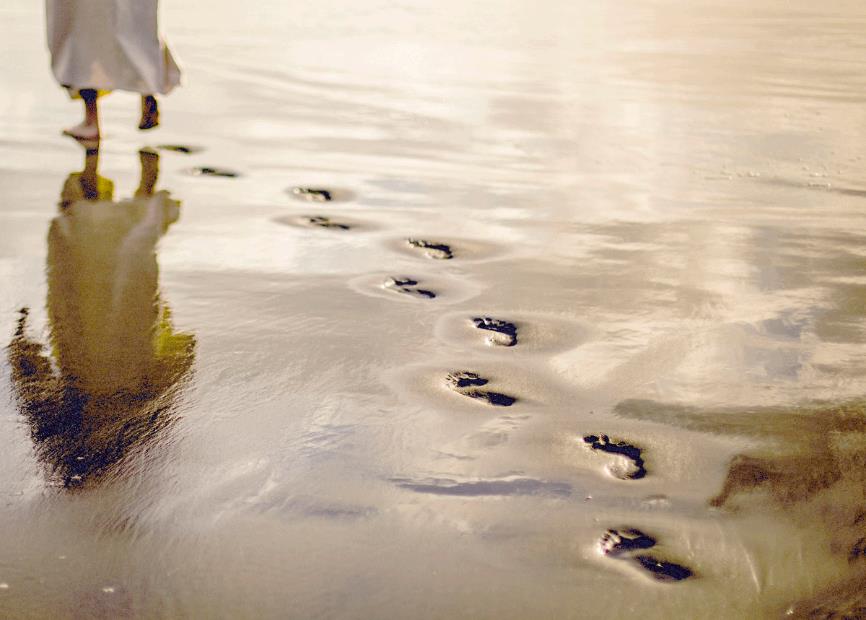 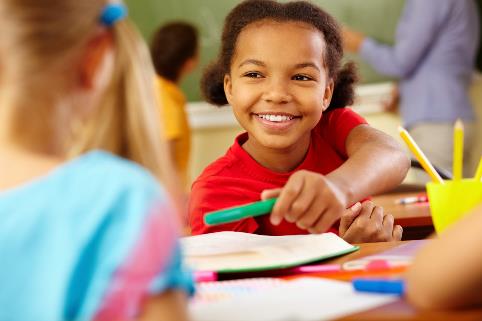 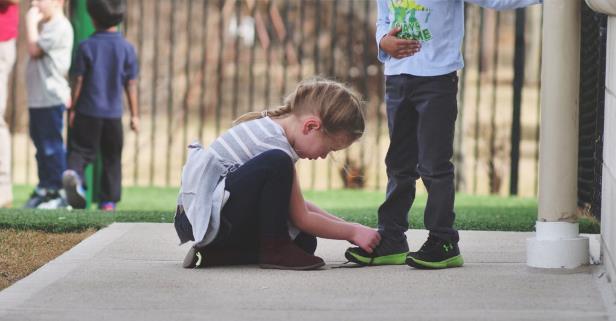 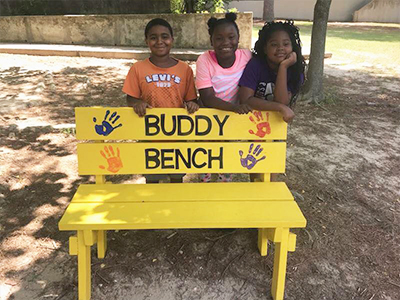 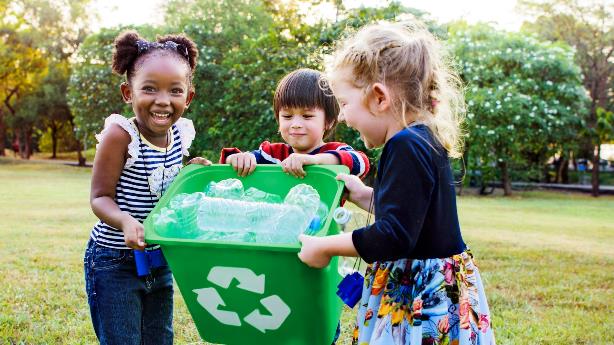 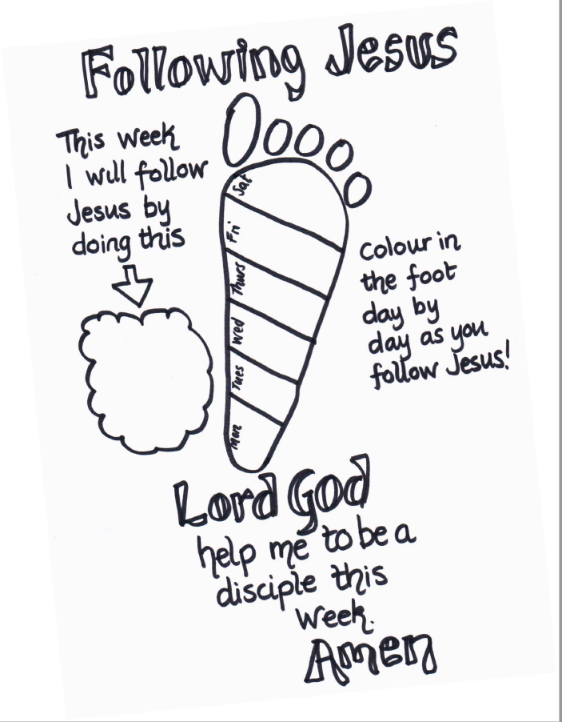 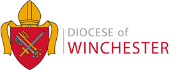